Dutch Section of the Combustion Institute Webinar
Combustion-generated carbonaceous nanoparticles:
From air pollutants to functional materials
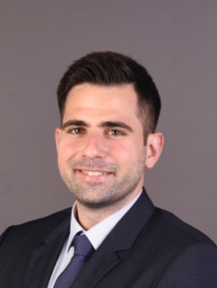 Georgios A. Kelesidis, Assistant Professor, Flight Performance & Propulsion, Aerospace Engineering, Delft University of Technology
22 November 13:00
Join the meeting now
Abstract: Combustion-generated carbonaceous nanoparticles (CNPs) are both a nuisance and a blessing: Soot from fossil fuel combustion and wildfires is a major global warming and toxic pollutant but has a lifetime of 2-10 days in the atmosphere. So eliminating it provides an immediate relief and buys time to develop technologies to capture the longer living CO2 emissions. On the other hand, carbon black (CB), the largest nanostructured material produced industrially by fuel oil combustion, is a key component of energy storage devices that are crucial for CO2-free transportation. A research frontier lies in the close control of the CNP morphology and internal porosity that determine the impact of soot emissions on climate and public health, as well as the performance of CB in batteries and supercapacitors.
Here, state-of-the-art experimental platforms and novel computational algorithms are used to advance the current understanding of the CNP structural dynamics during combustion. Soot nanoparticles having similar morphology with aircraft emissions are produced by a burner for enclosed spray combustion of kerosene that emulates the rich-quench-lean concept of jet engines. The high throughput generation of aircraft-like soot emissions using this burner enables the detailed characterization of the soot internal porosity and health effects. The oxidation dynamics of such soot in the lean zone of kerosene combustion are elucidated to facilitate the efficient elimination of aircraft soot emissions by a judicious air injection. Similarly, oxidation of CB at well-controlled conditions enhances the internal particle porosity and the performance of CB in supercapacitors. The detailed characterization of the CNP structure enables the derivation and validation of a lattice Monte Carlo model for evolution of the CB and soot porosity during oxidation. This can assist the design of soot-free combustion engines, as well as the synthesis novel CB grades for advanced energy storage systems of electric and hybrid vehicles.
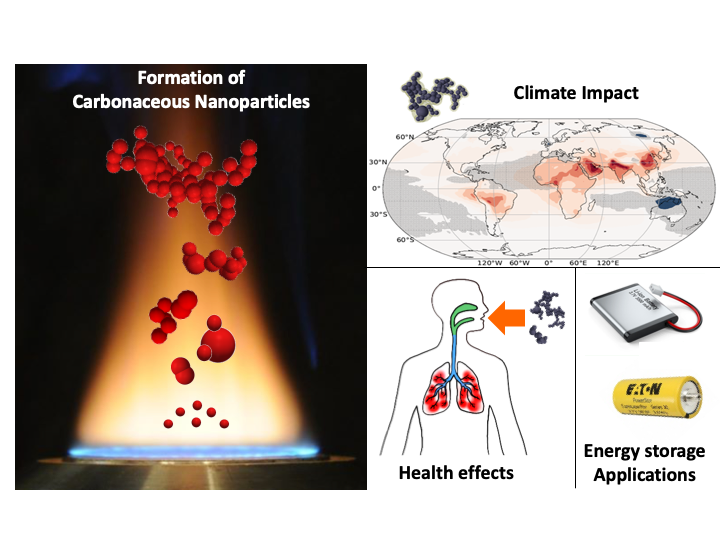 Dutch Section of the Combustion Institute Webinar
Short CV: Dr. Georgios A. Kelesidis is an Assistant Professor at Delft University of Technology, Netherlands. Prior to this appointment, he was an Assistant Professor at the School of Public Health of Rutgers University, US (Jan. 2023-June 2024), as well as Lecturer and Research Associate at the Department of Mechanical and Process Engineering of ETH Zürich, Switzerland (July 2019-Dec. 2022). He received his Diploma in Chemical Engineering from the University of Patras, Greece with honors (top 3%), along with the Limmat Stiftung Award of Academic Excellence (2013). His subsequent MSc studies in Process Engineering at ETH Zürich were supported by a Particle Technology Laboratory Fellowship (2013-2015), while his MSc thesis on discrete element modelling of soot surface growth and agglomeration earned the IBM research prize (2017) for computer modelling and simulations in chemistry, biology and material science. His 2019 PhD thesis on the morphology and optical properties of flame-made nanoparticles received the 2020 PhD Award from GAeF (German Association for Aerosol Research) and the ETH medal for Outstanding Doctoral Thesis (top 8 %). The societal impact of his research was also highlighted by the Forbes Magazine by including him in the 2020 Forbes 30 under 30 Europe list for Science &Healthcare. Dr. Kelesidis is currently chair of the Aerosol Technology Working Group of the European Aerosol Assembly (EAA; starting September 2023) and vice-chair of the Aerosol Physics Working Group of the American Association for Aerosol Research (AAAR; starting October 2024). He is also a Program Leader of the International Sooting Flame Workshop (starting July 2022). His research focuses on the dynamics of combustion-generated carbonaceous aerosols to quantify and eliminate their impacts on climate change and human health, as well as to improve their performance in energy generation and storage applications.